Family
Sport
Animals
Animals
Wild
Domestic
Wild animals
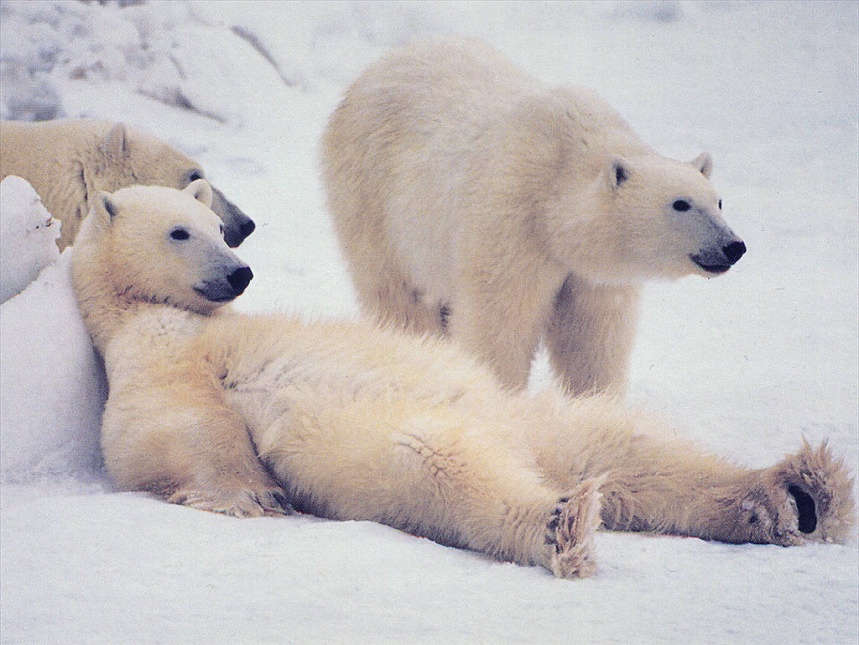 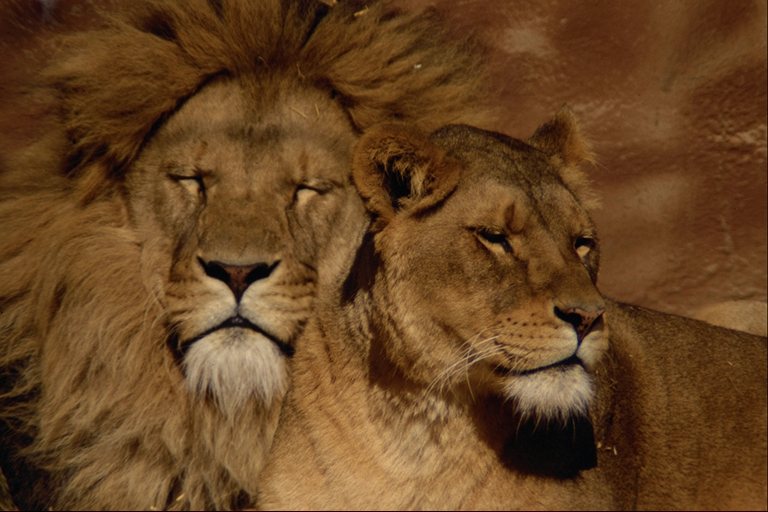 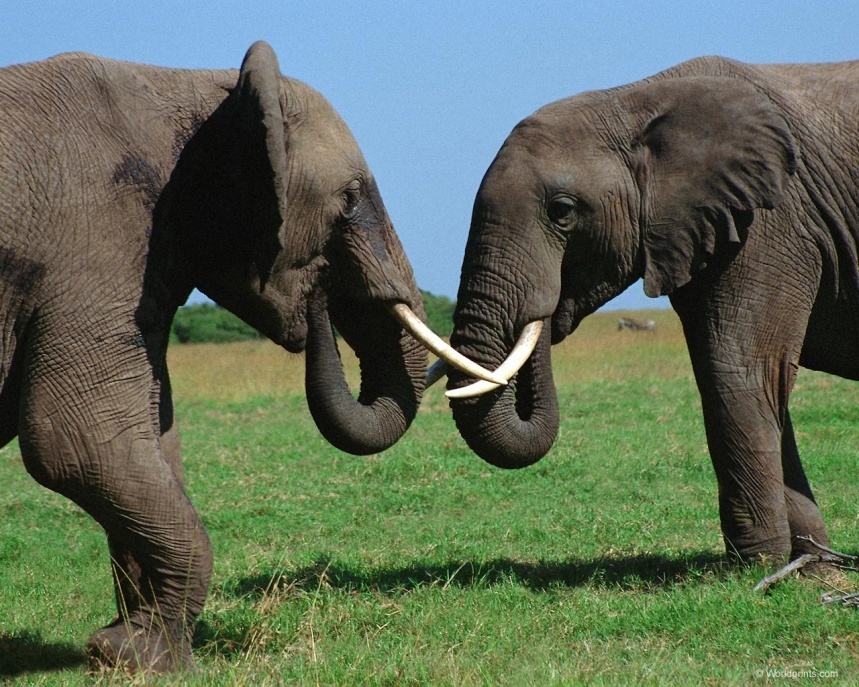 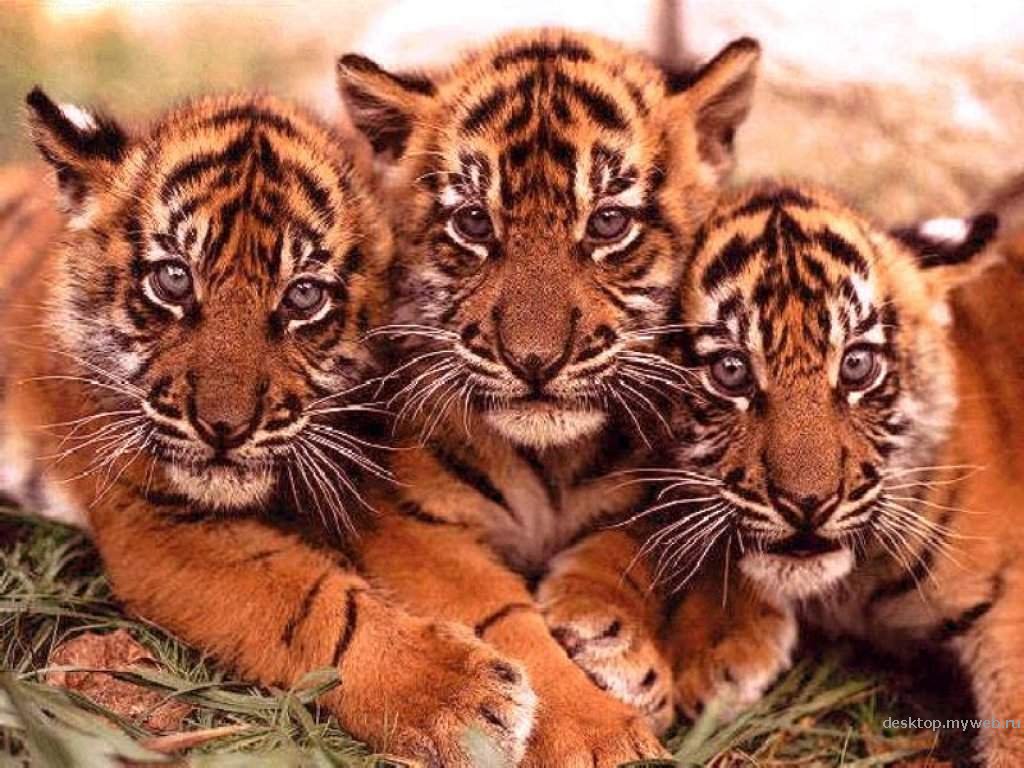 Domestic animals
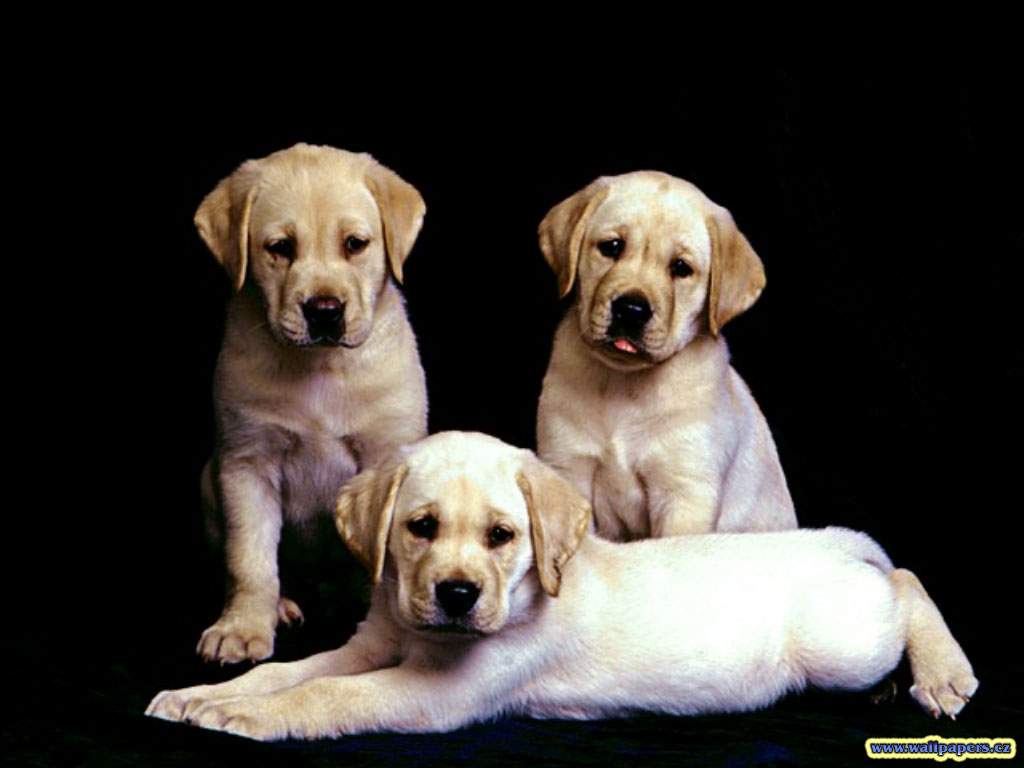 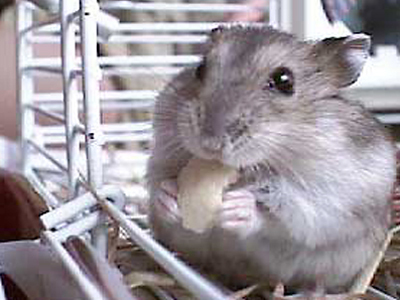 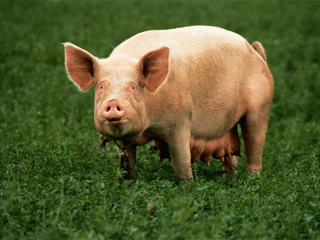 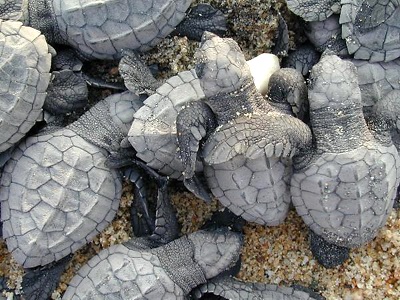 P.R.O.    
PARROT                             
H.M.TE.	
HAMSTER		   	  
B.AUT.F.L
BEAUTIFUL	              	  
S.E.P	
SHEEP		   		  
T.RTO.S.	
TORTOISE		    		  
F.V.UR.T.	
FAVOURITE	    	   
W.L.
WILD			    	   
D.M.ST.C
DOMESTIC
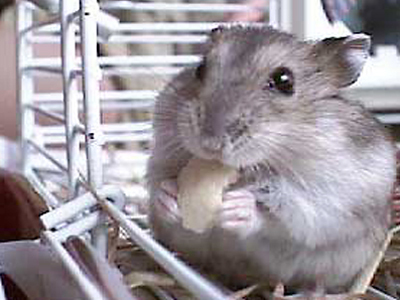 are 
funnier
than
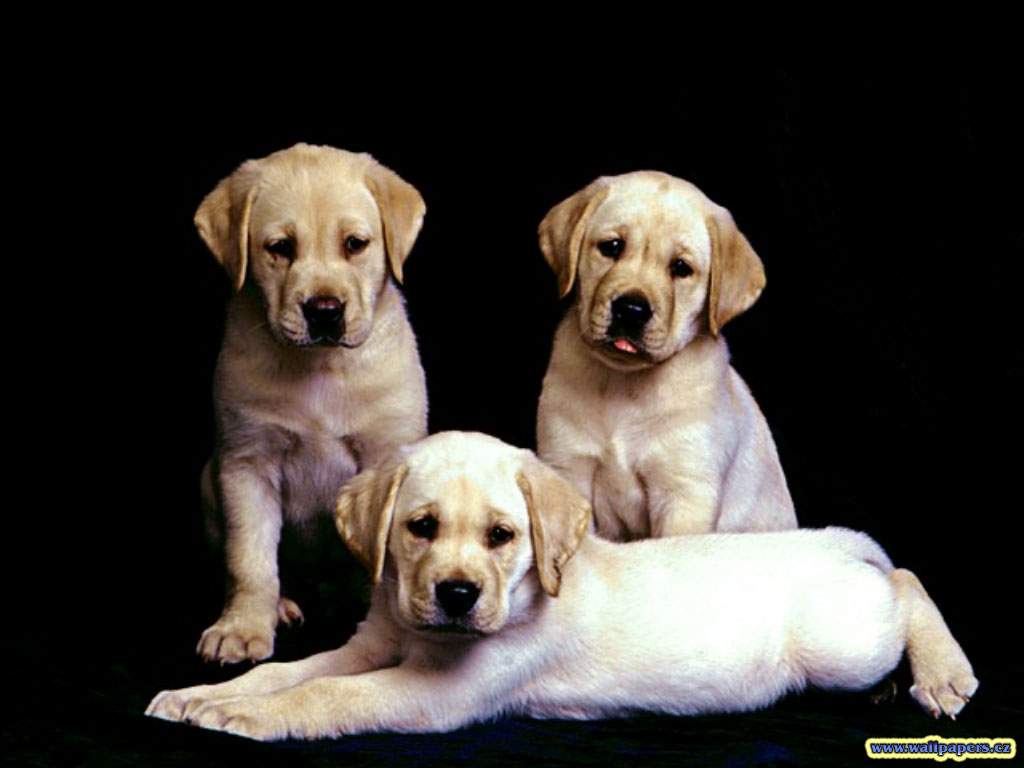 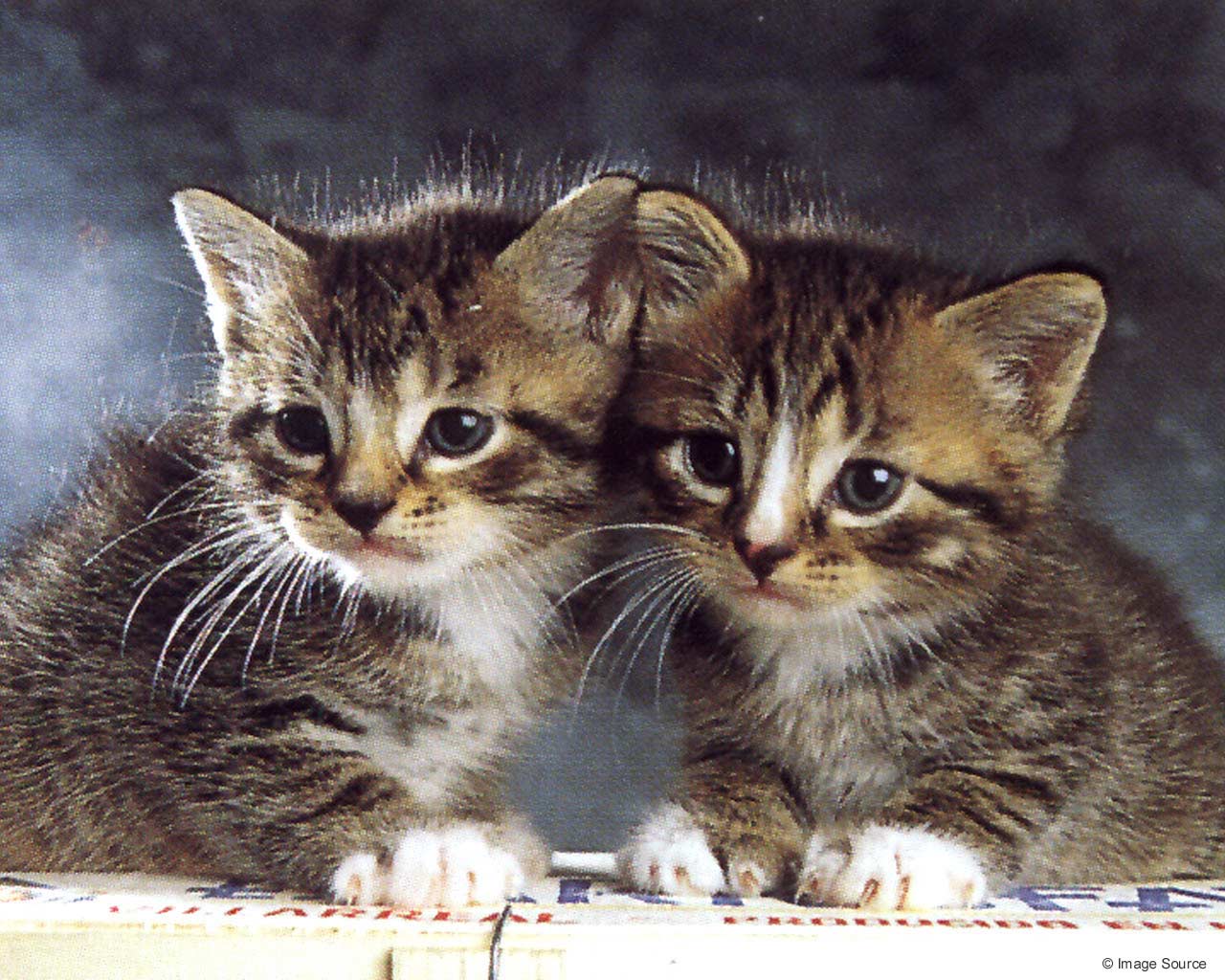 Have got
big 
small